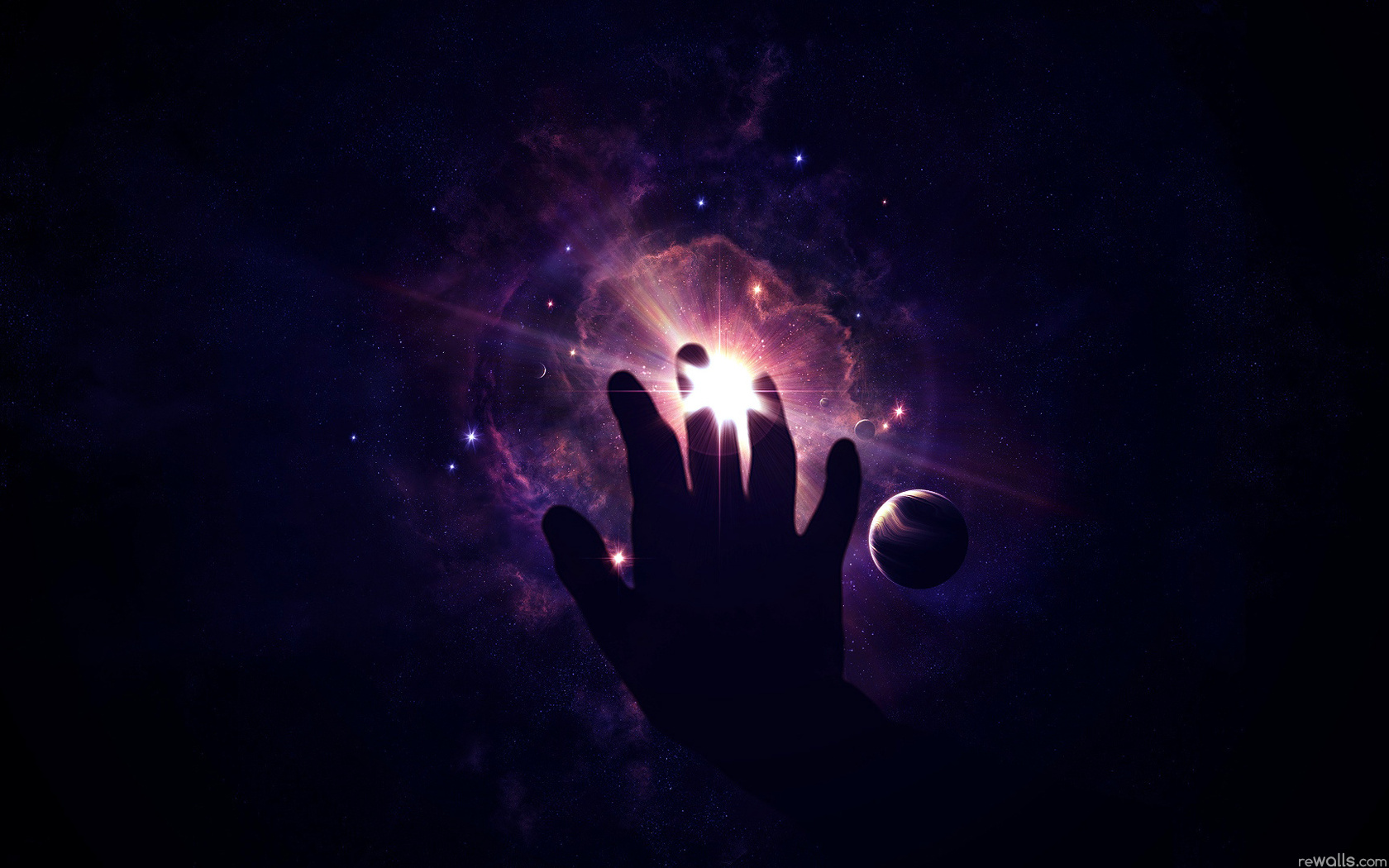 spaceships
Made by Marina Zimenko
Manned Spaceship
Manned spaceship  - a spaceship designed to fly people in space.
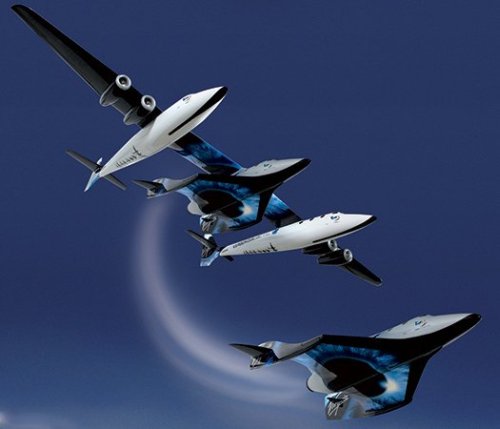 Types of spaceships
Manned spaceships to fly into orbit called the ships satellite and fly to other celestial bodies - interplanetary spaceships .
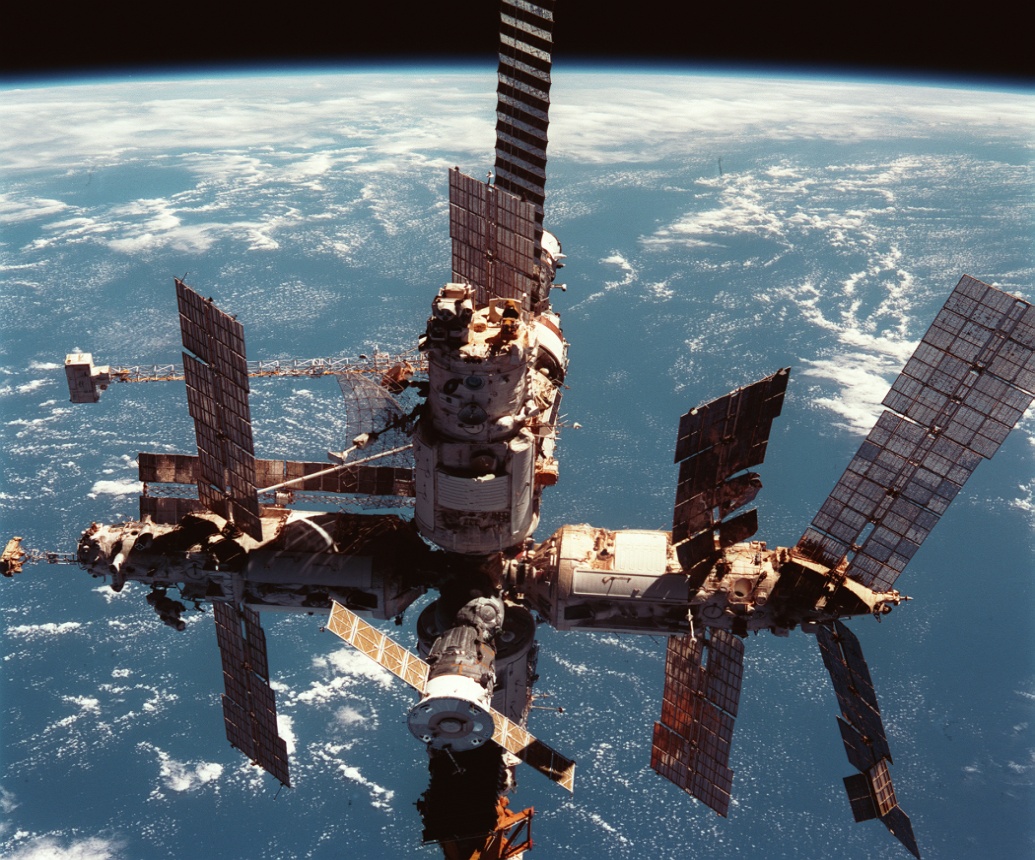 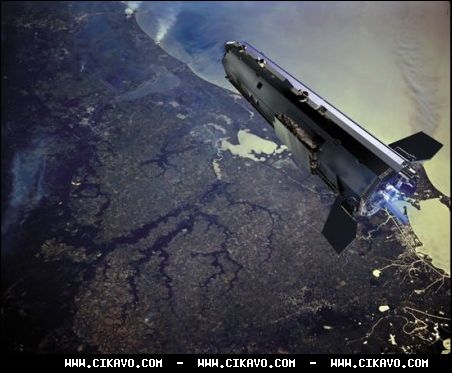 Spaceships of the first generation
Spaceships of the first generation are selected for the short flight around the Earth.
It was:

East
Sunrise
Mercury
Gemini
Shuguang
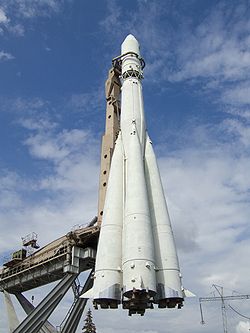 Spaceships of the second generation
Spaceships of the second generation are selected for long autonomous flight.
It was:

Union
Apollo
Shenzhou
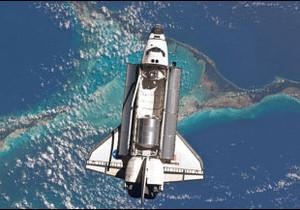 animals in space flight
20  August 1960 for the first time in the world animals, having been in space , returned to Earth.
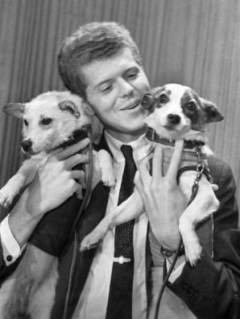 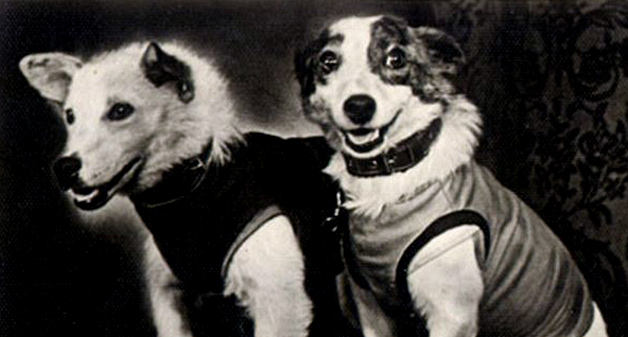 Yuri Gagarin - the world's first cosmonaut
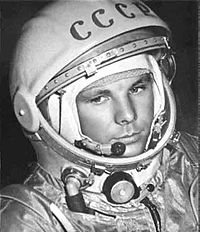 Spaceship "Vostok"
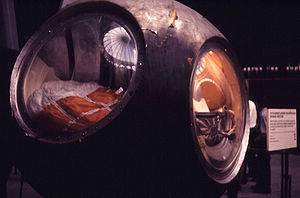 Yuri Gagarin in space suit
News today
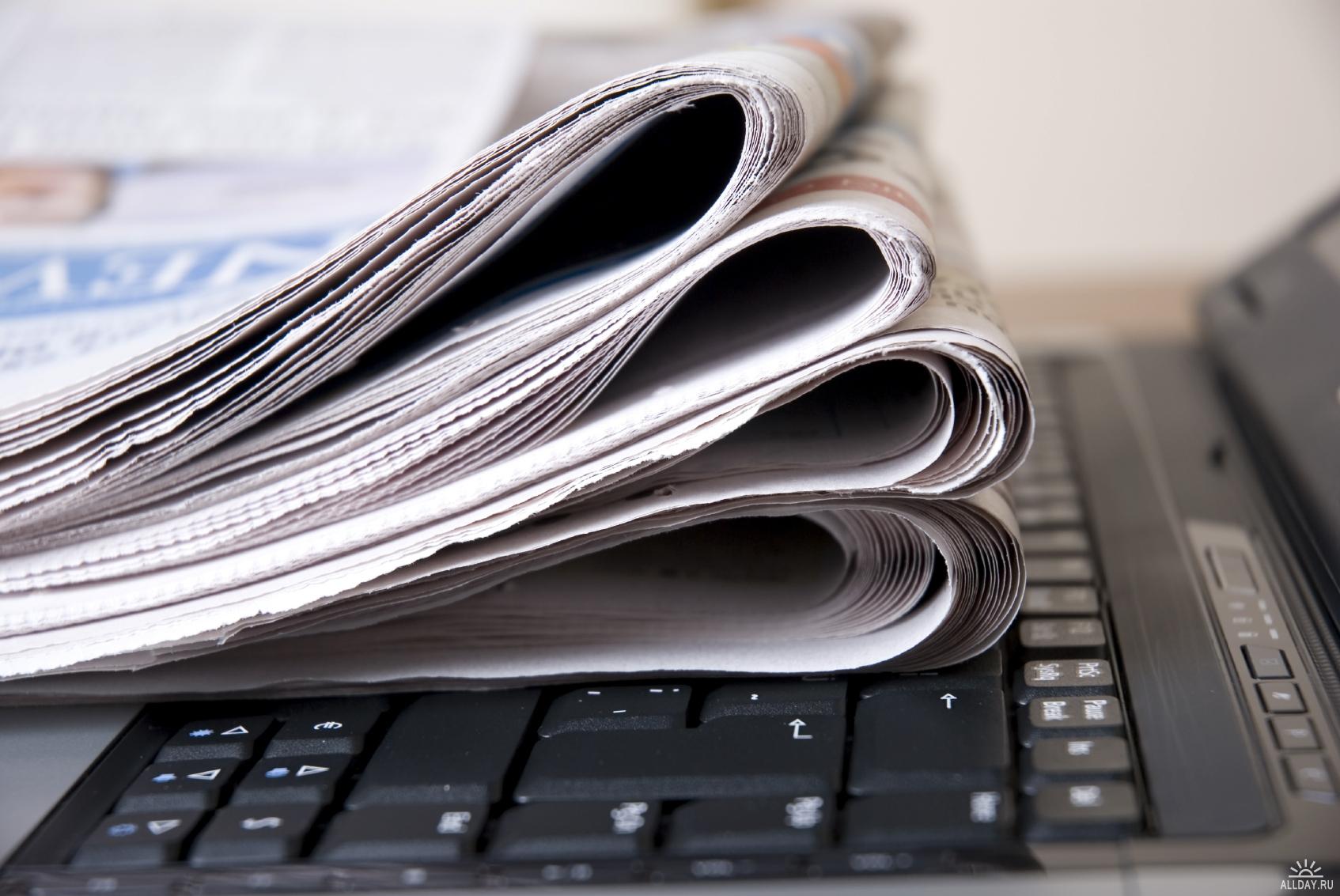 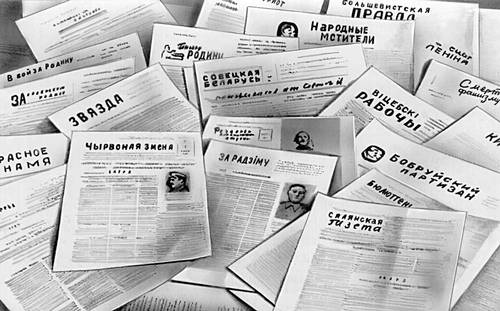 The company Virgin Galactic has opened the world's first commercial spaceport
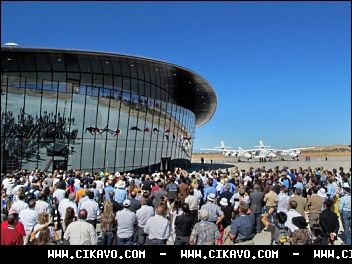 The company SpaceX made multiple space system
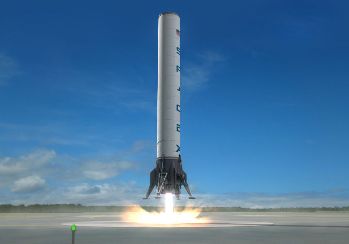 The company Virgin Galactic and British billionaire Richard Branson presented first private spacecraft “SpaceShipTwo”.
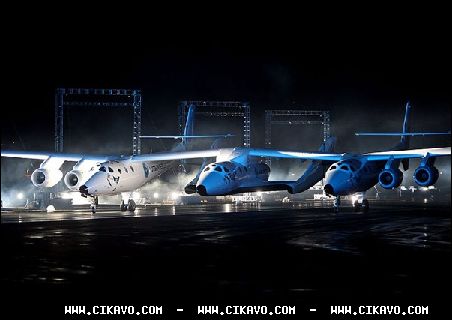 Deep Flight Challenger - submarine, aircraft and spacecraft in one
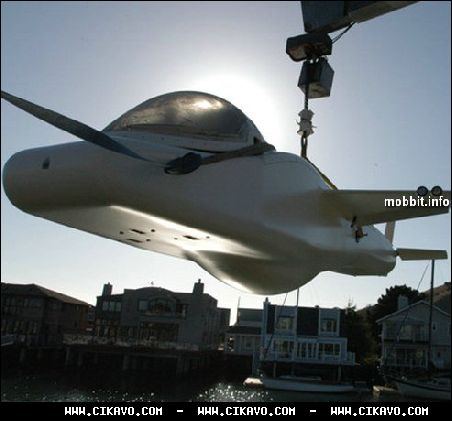 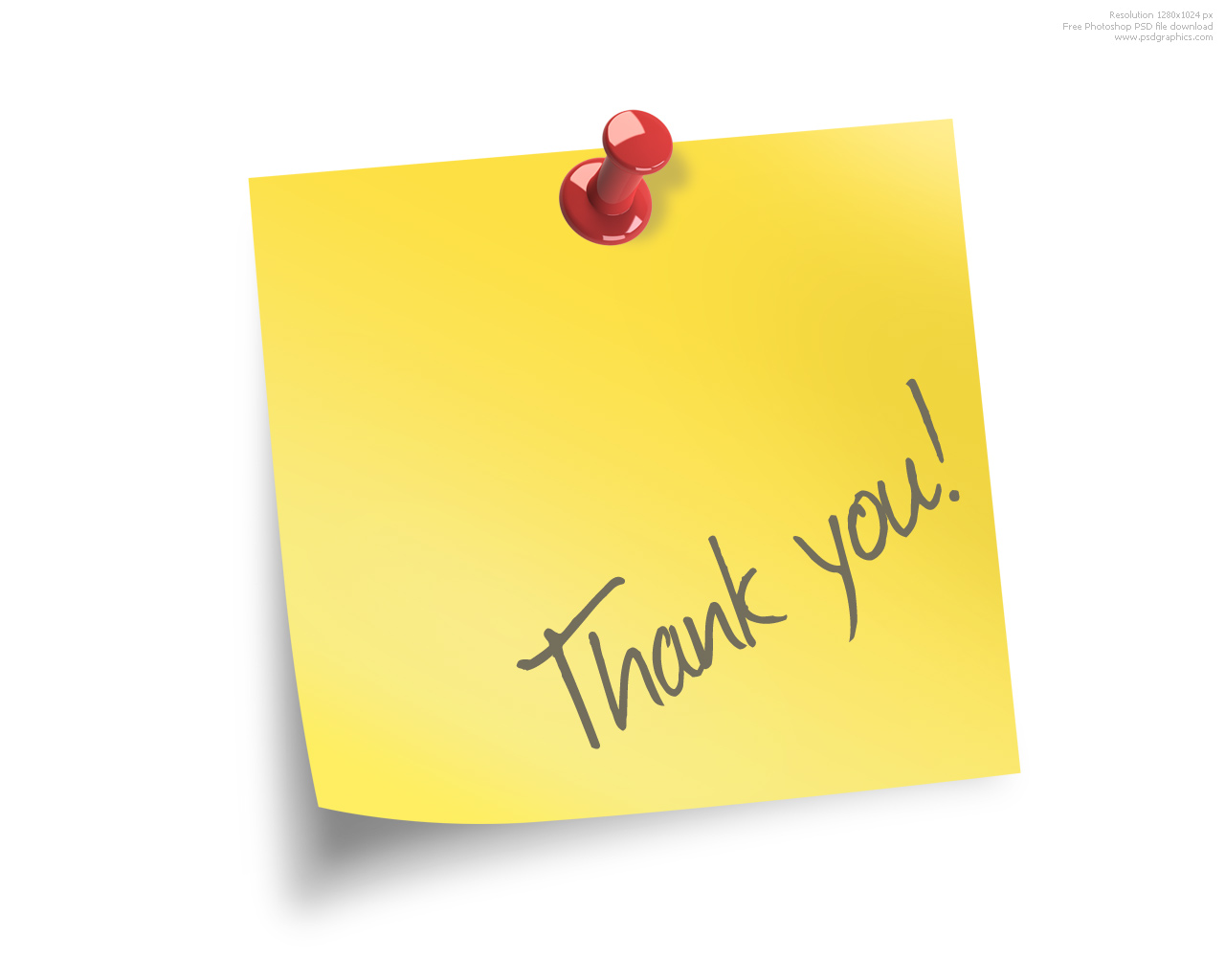